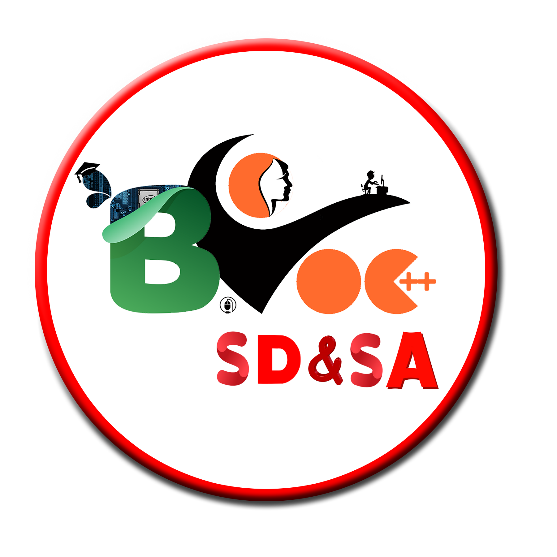 Introduction to Android
Dept. of B.Voc Software Development and System Administration
St. Joseph’s College(Autonomous)
Trichy-02
By
Dr. J. Ronald Martin
Introduction to Android : Dept. of B.Voc SD&SA
1
ANDROID

It is a open source software platform and operating system for mobile devices 

Based on the Linux kernel 

Developed by Google and later the Open Handset Alliance (OHA)

Allows writing managed code in the Java language 

Android has its own virtual machine i.e. DVM(Dalvik Virtual Machine),which is used for executing the android application. 

Google purchased the initial developer of the software , android incorporated in 2005.
Introduction to Android : Dept. of B.Voc SD&SA
2
ANDROID ARCHITECTURE 

The software stack is split into Four Layers:: 

The application layer 
The application framework 
The libraries and runtime 
The kernel
LINUX KERNEL 

The architecture is based on the Linux2.6 kernel. This layer is core of android architecture. 

It provides service like power management, memory management, security etc.

It helps in software or hardware binding for better communication.
Introduction to Android : Dept. of B.Voc SD&SA
3
DALVIK VIRTUAL MACHINE
Dalvik is a virtual machine where every android application runs. Through Dalvik, device is able to run multiple virtual machines through better memory management as Dalvik VMs are register based and hence memory efficient.
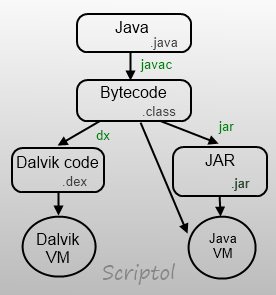 Introduction to Android : Dept. of B.Voc SD&SA
4
Android Directory Structure
src - Java source files associated with your project. This includes the Activity "controller" files as well as your models and helpers.
res - Resource files associated with your project. All graphics, strings, layouts, and other resource files are stored in the resource file hierarchy under the res directory.
res/layout - XML layout files that describe the views and layouts for each activity and for partial views such as list items.
res/values - XML files which store various attribute values. These include strings.xml, dimens.xml, styles.xml, colors.xml, themes.xml, and so on.
Introduction to Android : Dept. of B.Voc SD&SA
5
res/drawable - Here we store the various density-independent graphic assets used in our application.
res/drawable-hdpi - Series of folders for density specific images to use for various resolutions.
res/mipmap - most commonly used for application icons.
Introduction to Android : Dept. of B.Voc SD&SA
6
The most frequently edited files are:




res/layout/activity_main.xml - This file describes the layout of the activity's UI. This means the placement of every view object on one app screen.

src/.../MainActivity.java - The Activity "controller" that constructs the activity using the view, and handles all event handling and view logic for one app screen.

AndroidManifest.xml - This is the Android application definition file. It contains information about the Android application such as minimum Android version, permission to access Android device capabilities such as internet access permission, ability to use phone permission, etc.
Introduction to Android : Dept. of B.Voc SD&SA
7
Android - UI Layouts
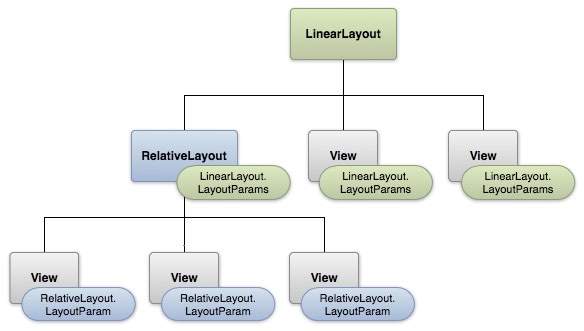 Introduction to Android : Dept. of B.Voc SD&SA
8
Android Layout Types


There are number of Layouts provided by Android which will use in almost all the Android applications to provide different view, look and feel.
Introduction to Android : Dept. of B.Voc SD&SA
9
Introduction to Android : Dept. of B.Voc SD&SA
10
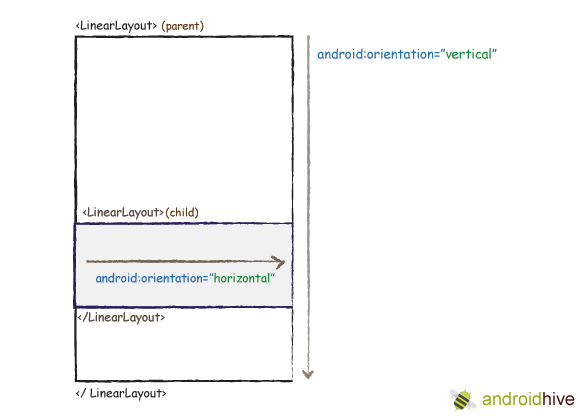 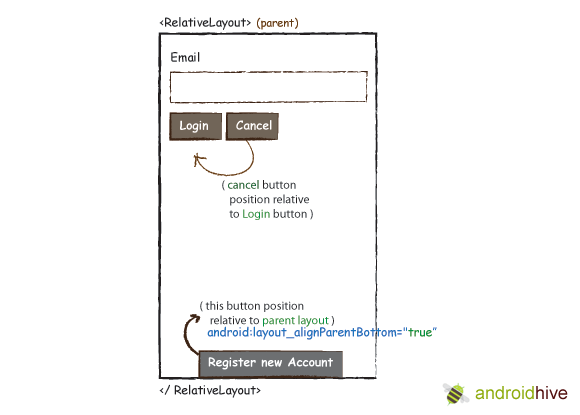 Introduction to Android : Dept. of B.Voc SD&SA
11
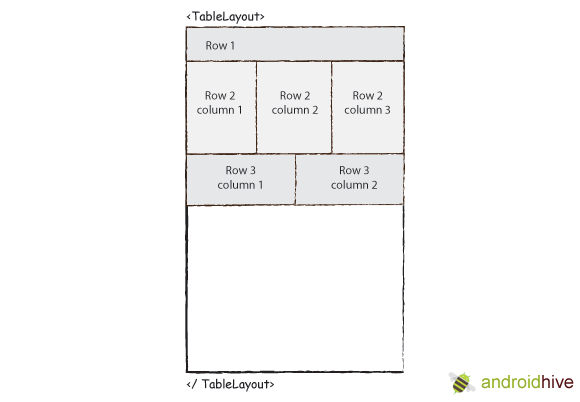 Introduction to Android : Dept. of B.Voc SD&SA
12
Android App software components
Activity
Service
Broadcast Receiver
Intent
Content Provider
Introduction to Android : Dept. of B.Voc SD&SA
13
Activity
Activities provide a user interface for one specific  task, Basic component of most applications
Most applications have several activities that start each other as needed
Each is implemented as a subclass of the base Activity class
Introduction to Android : Dept. of B.Voc SD&SA
14
Service
Services execute background processing, no visual interface
    Ex: Downloads, Playing Music, TCP/UDP Server
can bind to an existing service, control its operation, and  run in background
Play music, alarm clock, etc.
Secured if using permissions
Callers may need to verify that service is the correct one
Introduction to Android : Dept. of B.Voc SD&SA
15
Content provider
Content providers are data storage facilities which supports  data exchange between applications
Make data available to other applications
Transfer data between applications in Android 
Other applications use a ContentResolver object to access the data provided via a ContentProvider
Introduction to Android : Dept. of B.Voc SD&SA
16
Broadcast receivers
Broadcast receivers act as mailboxes for messages from other applications. It receives and reacts to broadcast announcements
If an app registered the receiver in adv., the event will notify and call back the registered software
	Ex: Low battery, power connected, shutdown, timezone changed, etc.
Introduction to Android : Dept. of B.Voc SD&SA
17
Intent
An Intent is a simple message object that is used to communicate between android components such as activities, content providers, broadcast receivers and services. Intents are also used to transfer data between activities.
Intent is a goal action component which takes care of  the process of inter-components communication (ICC)
Intent is simply a message object containing a destination component address and data
Protection
Each application executes as its own user identity, such that OS provides system-level isolation; 
Android middleware contains a reference monitor that mediates the inter-component communication (ICC).
Introduction to Android : Dept. of B.Voc SD&SA
18
Intent action:

Start an Activity
Broadcast events or changes
Start, stop, resume. or communicate with background Services
Access data held by ContentProviders
Call back to handle events
Carry data with Extras (key, value)
Introduction to Android : Dept. of B.Voc SD&SA
19
Intents are used generally for starting a new activity using startActivity().

Use of Intent

For Launching an Activity
To start a New Service
For Broadcasting Messages
To Display a list of contacts in ListView
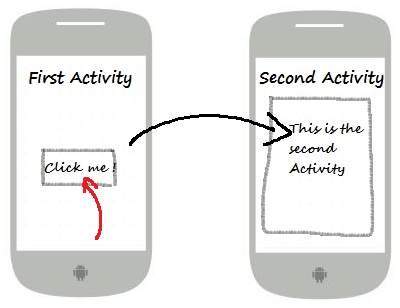 Intent is of two types:

Implicit Intent

Explicit Intent
Introduction to Android : Dept. of B.Voc SD&SA
20